Normalization rules in alma
Making changes to records 
with conditional statements
Definition
Rules applied to bibliographic records in order to change the MARC record. These rules may add fields, remove fields, or make changes within fields. The rules can be applied to an individual record, sets of records and during record import. (Paraphrased from https://calstate.atlassian.net/wiki/display/ULMS/Alma+Glossary+of+Terms)
Use Drools “programming language” to code short scripts
Can use conditional statements (if and when)
Similar functionality to Millennium’s Macros and Global Updates
resources
Videos:
Overview: http://knowledge.exlibrisgroup.com/Alma/Training/Discover_Alma/Alma_300-level_Classes/Alma_305%3A_Normalization_Rules
In-Depth: http://knowledge.exlibrisgroup.com/Alma/Training/Extended_Training/Normalization_Rules_in_Alma http://knowledge.exlibrisgroup.com/Alma/Training/Ask_the_Alma_Expert/Normalization_Rules_(Advanced)

Documentation:
http://knowledge.exlibrisgroup.com/Alma/Product_Documentation/Alma_Online_Help_(English)/Resource_Management/040Metadata_Management/070Working_with_Normalization_Rules
Normalization Rules vs Processes
Normalization rules are created in Metadata Editor (ME) and can be applied to one record at a time in ME.
In order to apply a normalization rule to a set of records or to an import profile* it must be made into a normalization process. (http://knowledge.exlibrisgroup.com/Alma/Knowledge_Articles/How_to_make_a_normalization_rule_appear_on_a_publishing_profile_drop-down_menu)
See page 21- http://knowledge.exlibrisgroup.com/@api/deki/files/39139/Using_Normalization_Rules.pdf
[Speaker Notes: *I couldn’t find a way to apply user-created normalization processes to an import profile. The only normalization processes available were out-of-the-box processes provided by Exlibris.]
Metadata editor, Rules, Normalization Rules
Save normalization rules in local zone
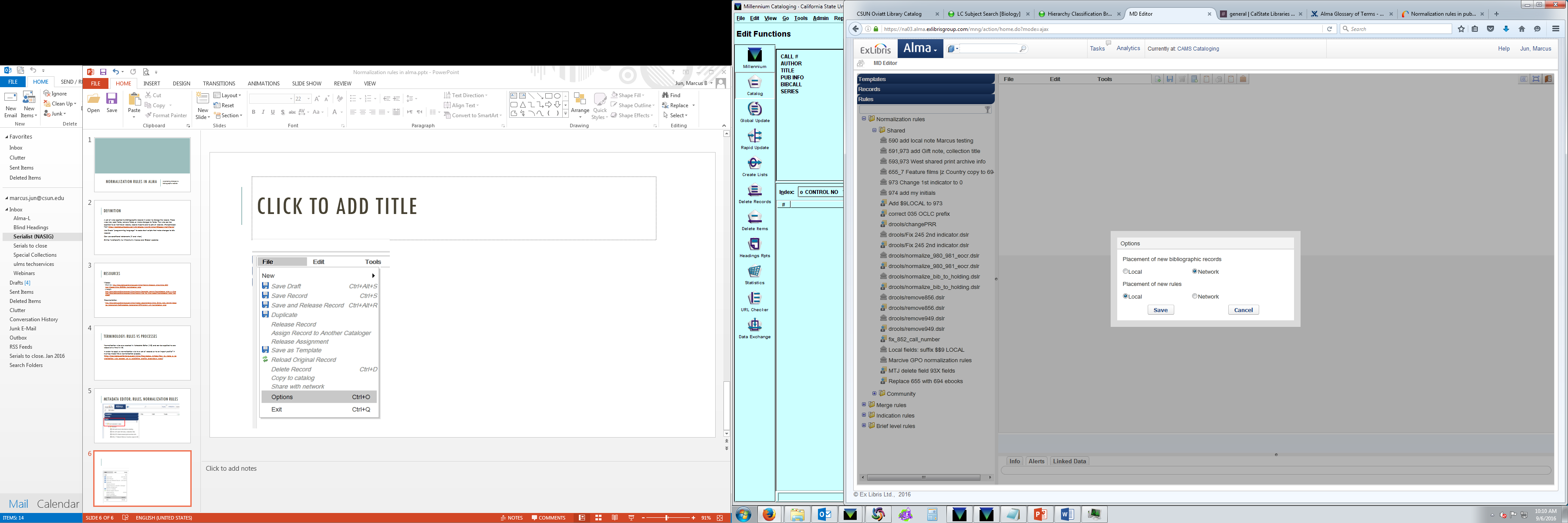 [Speaker Notes: Although normalization rules can be saved to the network zone, some normalization rules may be institution specific or even cataloger specific. Additionally, normalization rules must be saved locally if you wish to create a normalization process from them so you can apply to sets and import profiles*.]
Creating a new rule
File, New, Normalization Rules
Or duplicate from existing rule
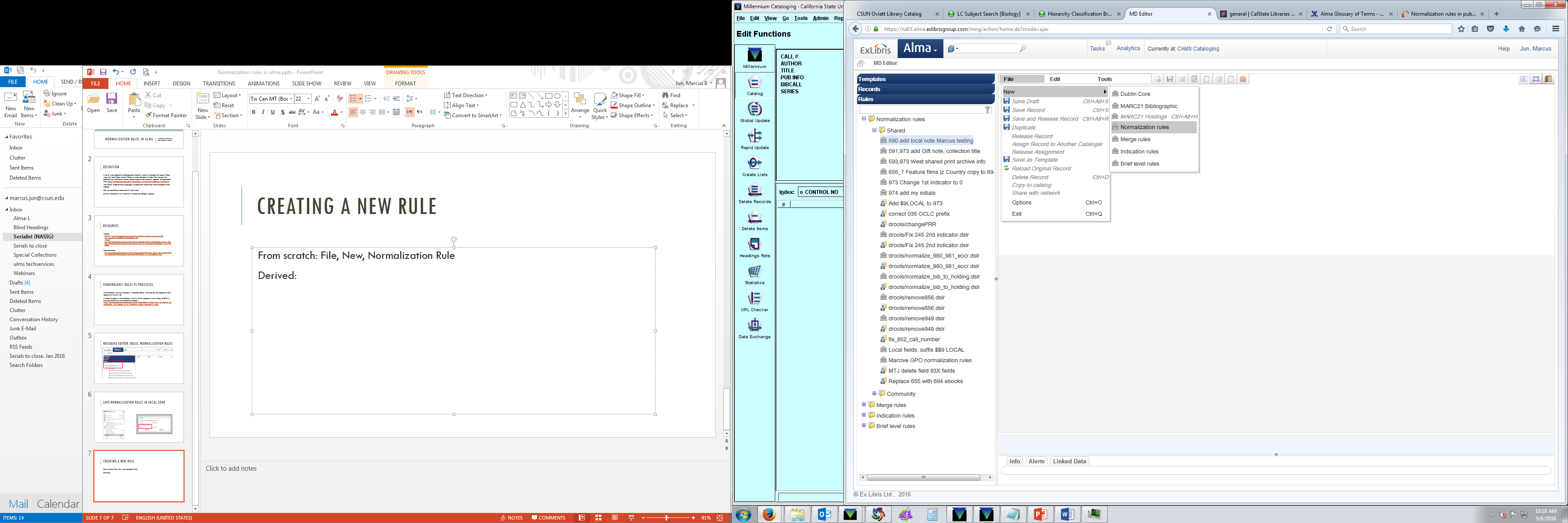 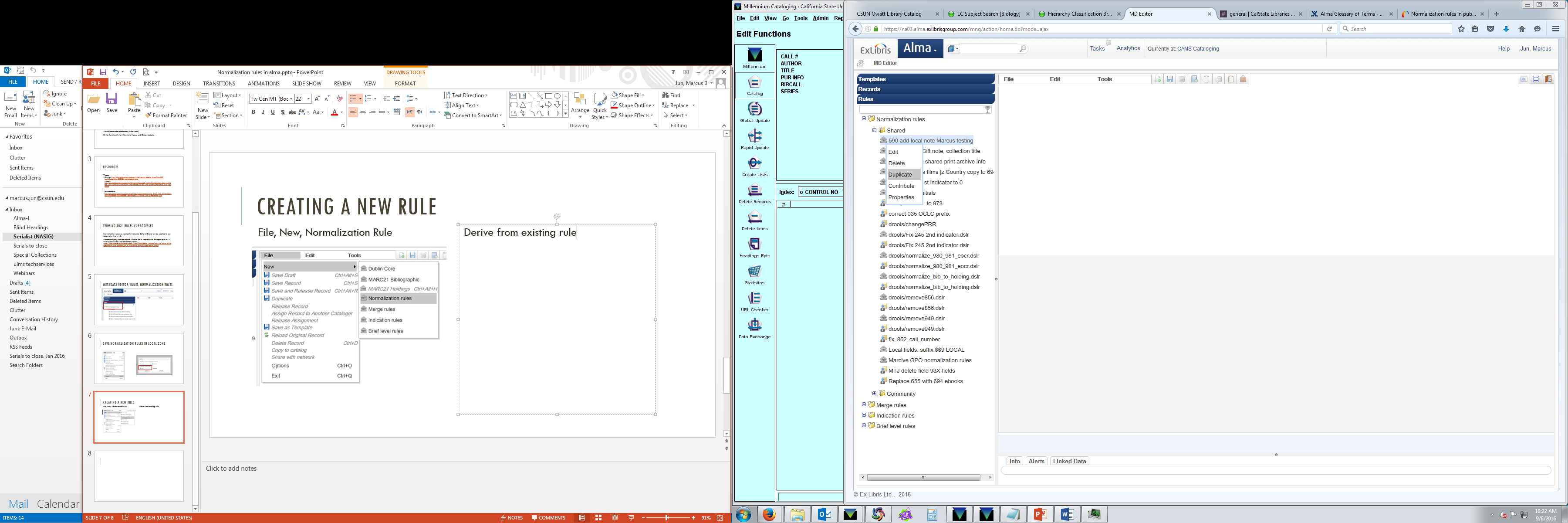 Normalization rules properties
[Speaker Notes: Private: only you can work on the rule, cannot be made into a normalization process.
Shared: can be viewed and edited by all catalogers
Enabled: if a normalization rule is not enabled it cannot be used on a record. You might want to “disable” a normalization rule if it is undergoing testing and you don’t want anyone (including yourself) to use it.
(http://knowledge.exlibrisgroup.com/Alma/Product_Documentation/Alma_Online_Help_(English)/Resource_Management/040Metadata_Management/070Working_with_Normalization_Rules)]
Example
Add 974 field if the field doesn’t already exist.


rule "974 add my initials (simple version)"
when
(TRUE)
then
addField "974.a.mbj $$9 LOCAL" if (not exists "974")
end
Actions
http://knowledge.exlibrisgroup.com/Alma/Product_Documentation/Alma_Online_Help_(English)/Resource_Management/040Metadata_Management/070Working_with_Normalization_Rules#List_of_Actions
Partial list: AddField, AddSubfield, RemoveField, RemoveSubfield, ReplaceContents, ChangeFirstIndictor, ChangeSecondIndicator, Prefix, Suffix
When vs If Conditions
When
If
-Condition applies to entire record	
Ex: (existsControl "008.{35,3}.eng")
When position 35 in the 008 field is eng, then make the following changes… (to other fields)

-Can be a compound statement
Ex: ((not exists "591") AND (not exists "973"))
The record does not contain a 591 nor a 973 field.
http://knowledge.exlibrisgroup.com/Alma/Product_Documentation/Alma_Online_Help_(English)/Resource_Management/040Metadata_Management/070Working_with_Normalization_Rules#Conditions
-Applies only to specific field you are changing
Ex: addField "974.a.mbj" if (not exists "974")
If a 974 field does not exist add 974 field.

-Cannot be a compound statement
Ex: suffix "974.b" with " $$b mbj" if (exists "974.a" AND not exists "974.b.mbj”)
This will not work. If you try to save, Alma will give you an error message.
[Speaker Notes: Sometimes if can be very difficult and confusing to decide whether to use a when or if statement. Most of the time and especially for simple normalization rules I set the when condition to (TRUE) and place the conditional statement in the if statement because the condition only applies to that specific MARC field I wish to edit. I only use a when statement because I cannot use a compound if statement.]
When vs if example
This rule will add my initials, mbj to a record in the 974 field.
The “when” condition says to only apply the rule if mbj does not exist in any 974 subfield


If 974 does not exist at all, add 974 $$b mbj
If 974 $$b does not exist, add $$b mbj to the end of 974 $$a
If 974 $$a exists, add $$b mbj to the end of 974 $$b
rule "974 cataloger's initals"
when
(not exists "974.*.mbj")
then
addField "974.b.mbj" if (not exists "974")
suffix "974.a" with " $$b mbj" if (not exists "974.b")
suffix "974.b" with " $$b mbj" if (exists "974.a")
end
[Speaker Notes: I used not exists “974.*.mbj” as a when condition because it applies to all three actions in the then portion of the normalization rule. 

In the “then” section, note that the normalization rule will run the lines of “code” from top to bottom.]
Applying a normalization rule to one record
In Metadata Editor, open the bib record and then Edit, Split Editor (F6)
Then Edit the normalization rule you wish to apply
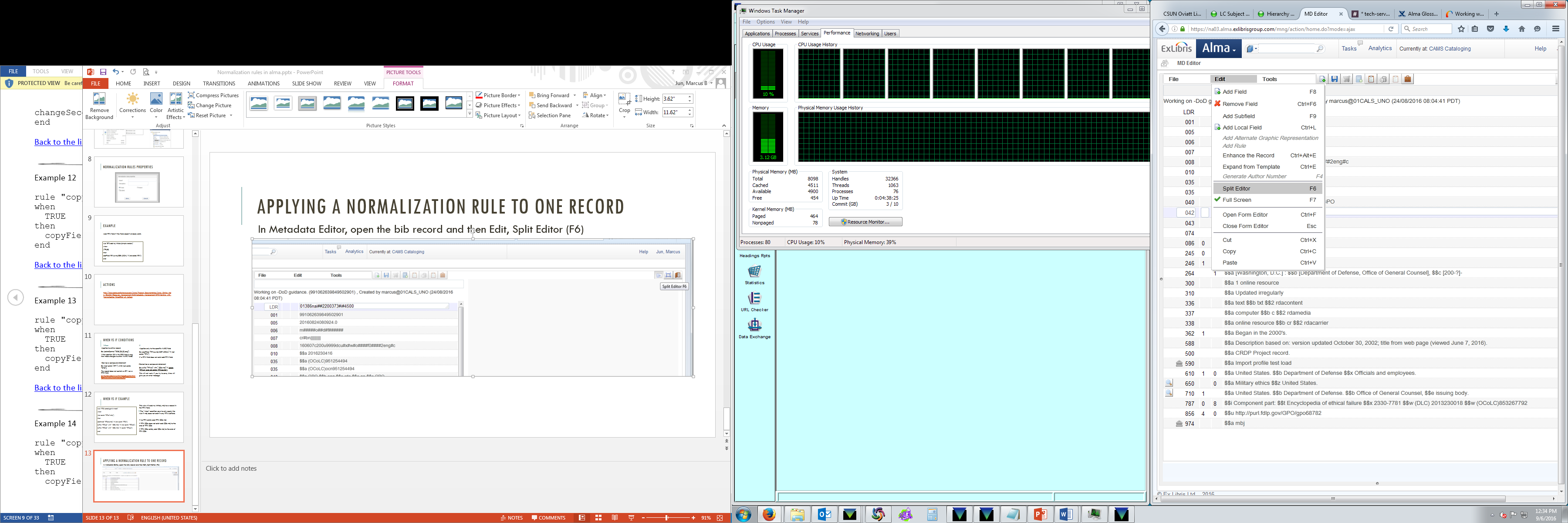 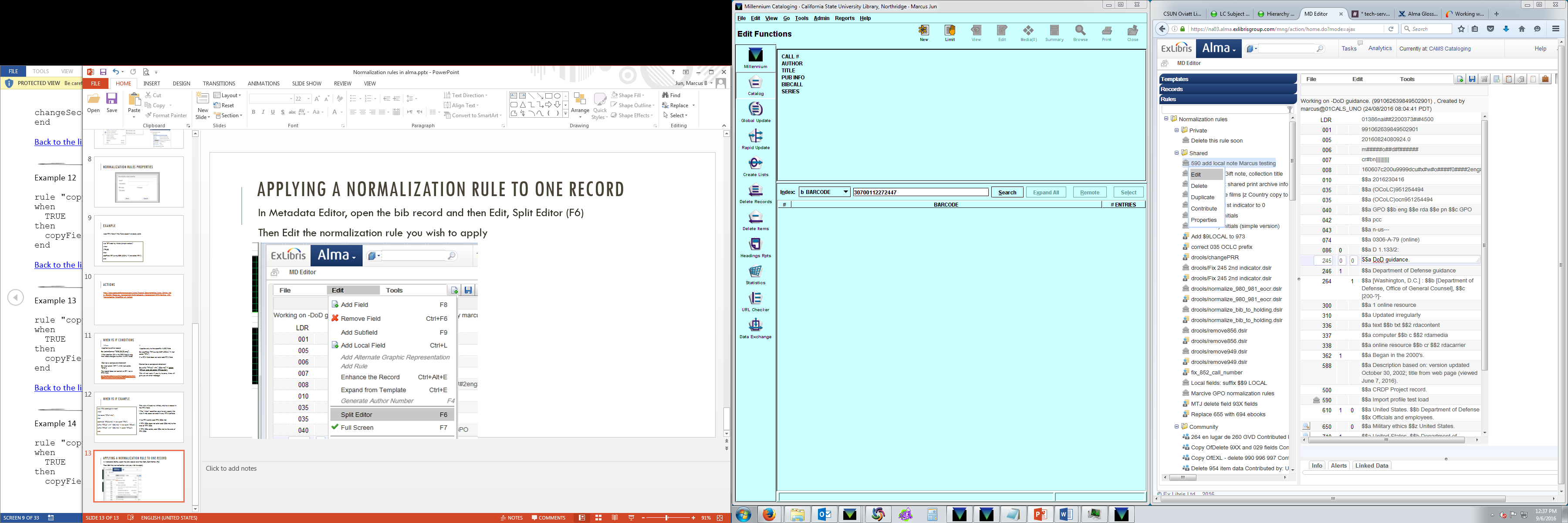 The bib record should be on the left and the normalization rule on the right. You can then Preview and then Apply Changes.
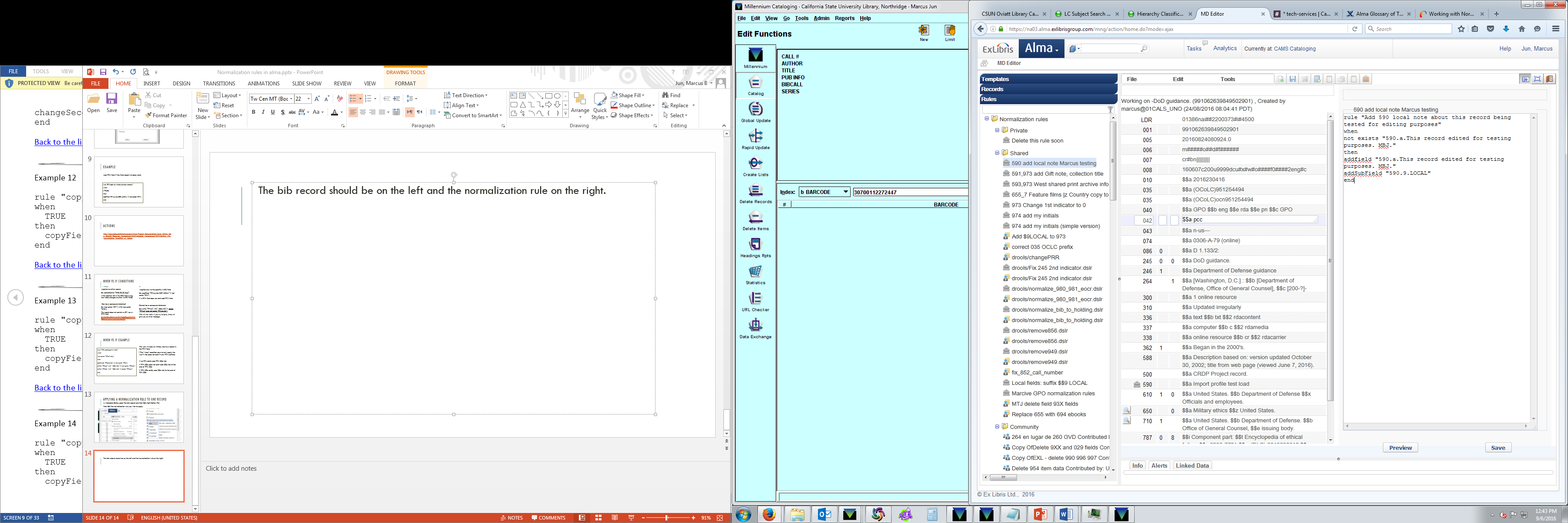 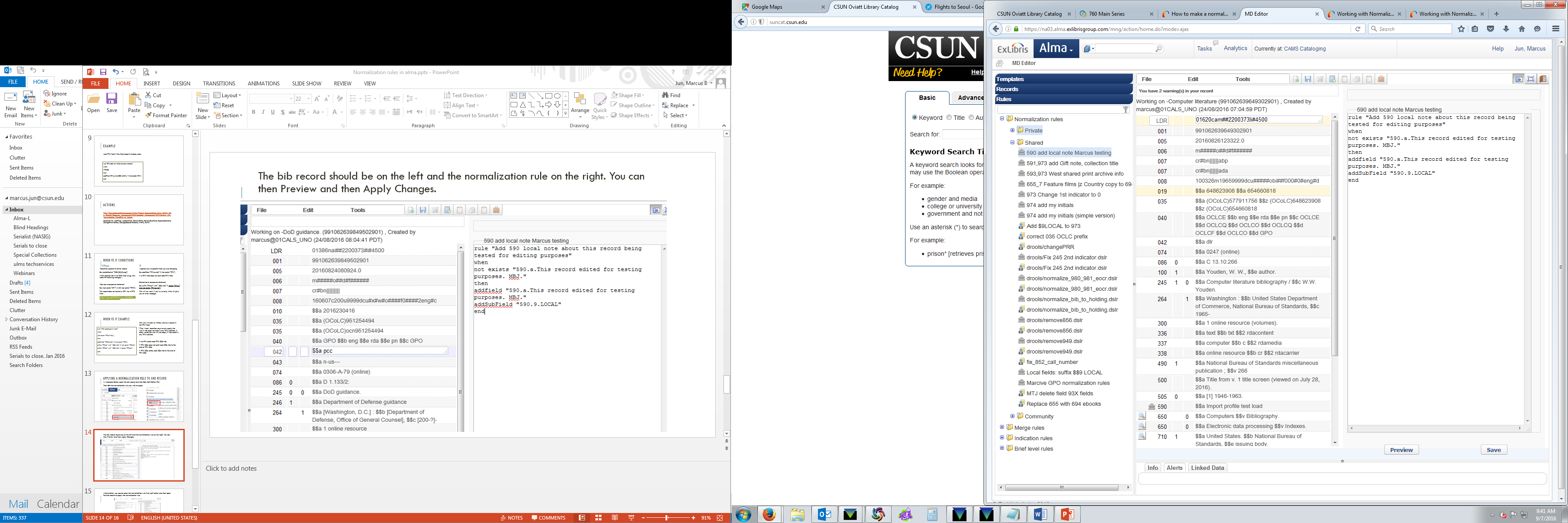 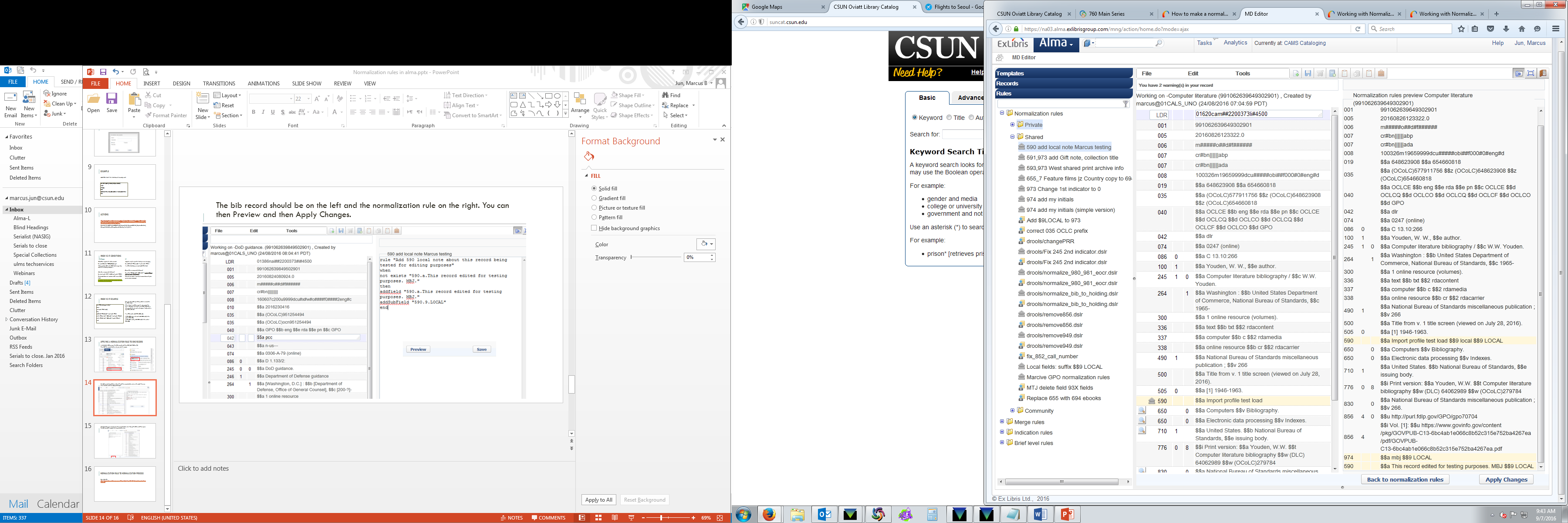 [Speaker Notes: In the preview changes to the record will be highlighted in yellow.]
Unfortunately you cannot open the normalization rule first, split editor and then open the bib record to apply the normalization rule.
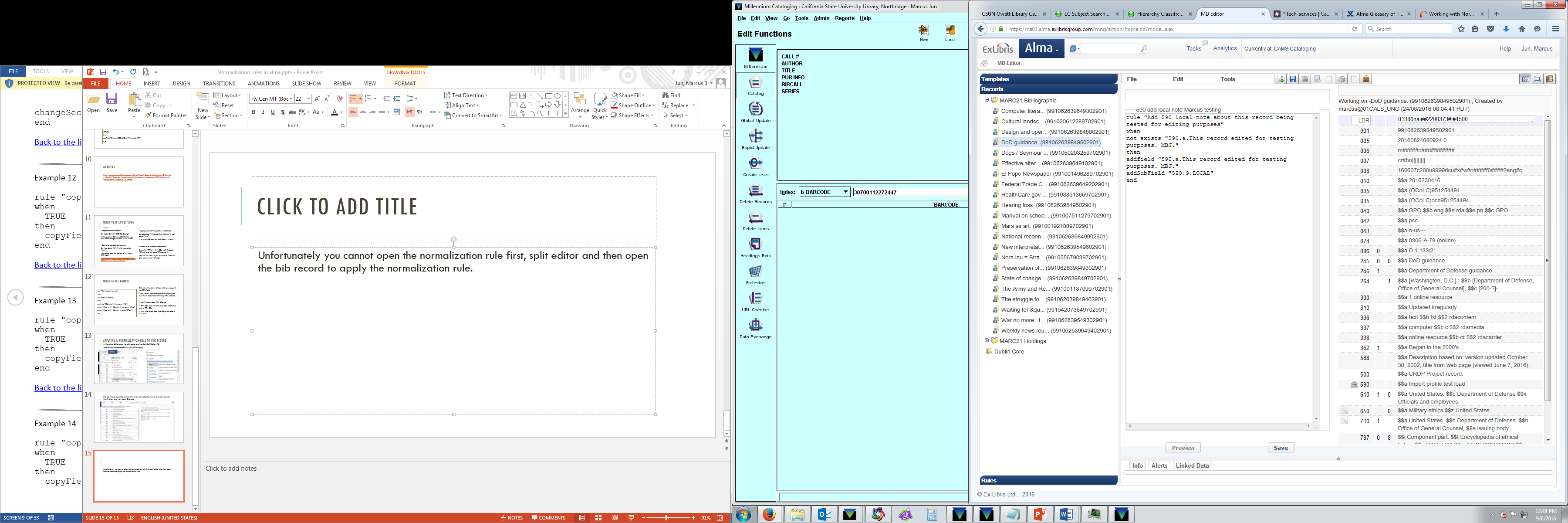 [Speaker Notes: In this screenshot, the normalization rule is on the left (because it was opened first) and the bib record is on the right. The Preview button is grayed out and the normalization rule cannot be applied to the bib record. The button, save will save changes to the normalization rule, not apply it to the bib record.]
Applying a normalization process to a set of records
Under Administration, Manage Job, Run a Job
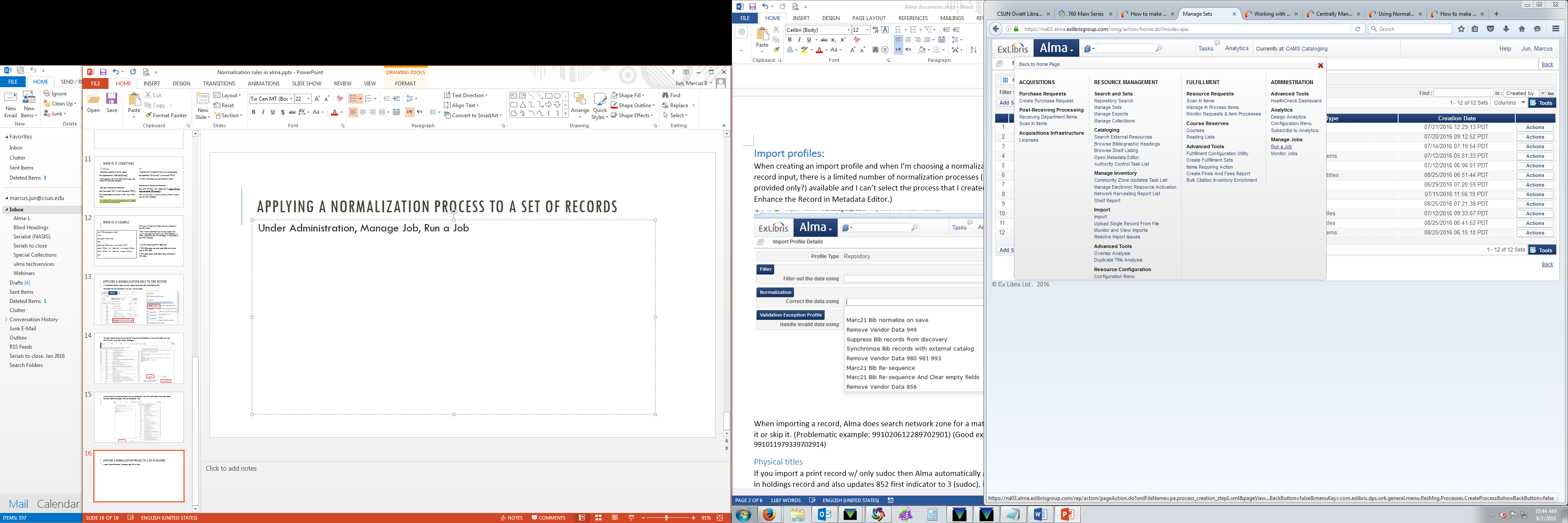 [Speaker Notes: The set you wish to apply the normalization process to should already be created and saved before running the job. Also, the normalization rule should have already been made into a process (see slide #4).]
1. Locate the normalization Process
[Speaker Notes: To find your normalization process quickly you can search for it in the Find field.]
2. Choose the set
3. Confirm the drools file key
[Speaker Notes: By default the relevant normalization rule should already be selected.
The Drools File Key lists all normalization rules that are shared. I’m not sure why Alma would let you choose a random normalization rule that is not part of the normalization process you selected in slide 17.]
4. Schedule job
[Speaker Notes: The only option is as soon as possible.]
5. Submit and Confirm
To view finished job
Go to Administration, Manage Jobs, Monitor Jobs, History tab
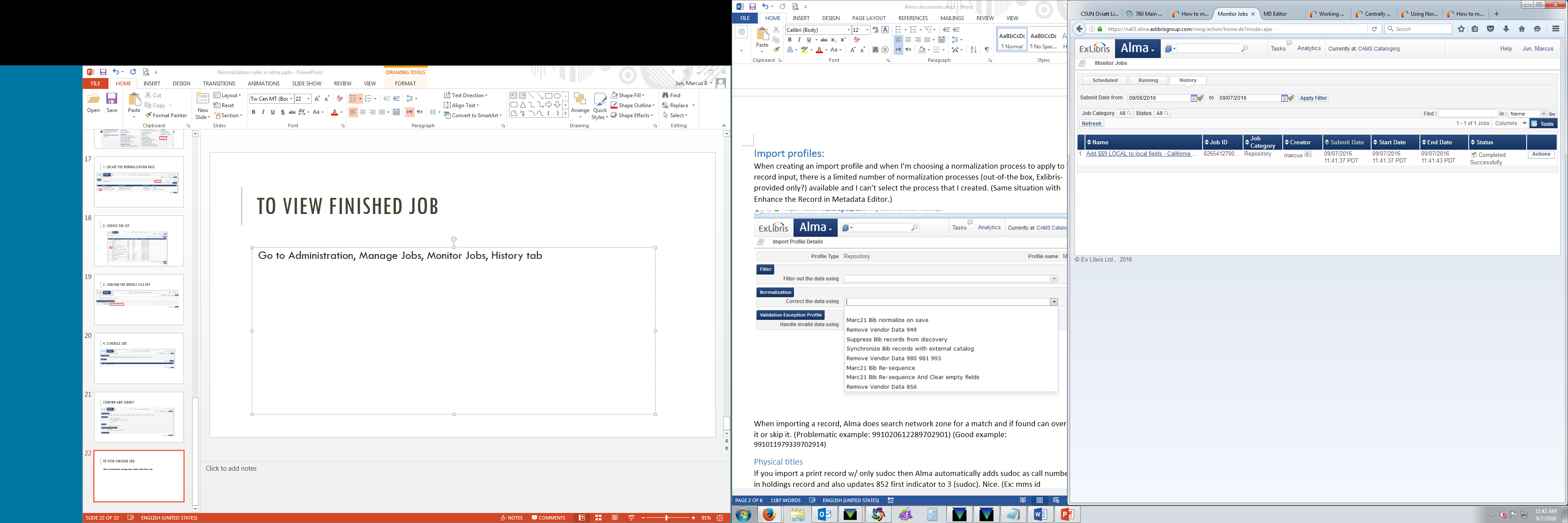 [Speaker Notes: To see more details, you can click on the Actions button and then Report. From this report you can see if there were any records skipped or records with exceptions.]